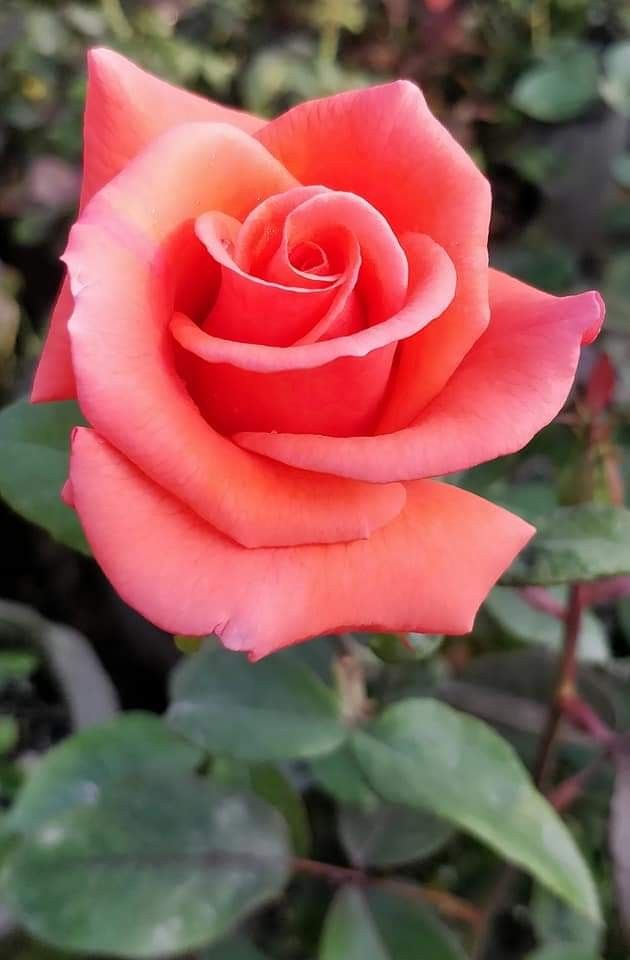 স্বাগতম
শিক্ষক পরিচিতি
ফারহানা জেসমিন
সহকারি শিক্ষক
আমোয়াকান্দা মডেল সরকারি প্রাথমিক বিদ্যালয়।
পাঠ পরিচিতি
শ্রেণি-৫ম
বিষয়-বাংলাদেশ ও বিশ্ব পরিচয়
অধ্যায়-৮(নারী পুরুষ সমতা)
পাঠ-নারী নির্যাতন
পাঠ্যাংশ-বিশ্বে নারী-পুরুষের…………উন্নয়ন জরুরি।
শিখনফল
২.১.৩-নারী নির্যাতনের নেতিবাচক প্রভাব বলতে পারবে।
এসো ছবি দেখি
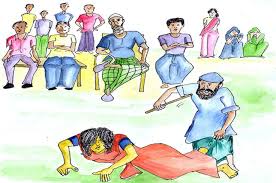 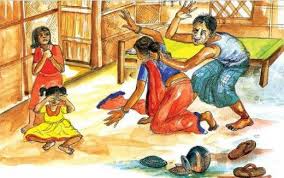 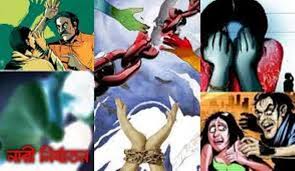 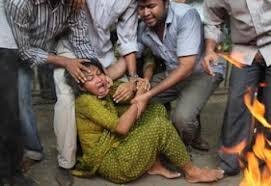 আজকের পাঠ
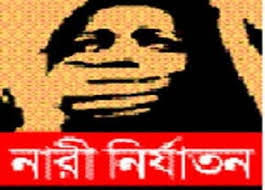 নারী নির্যাতন
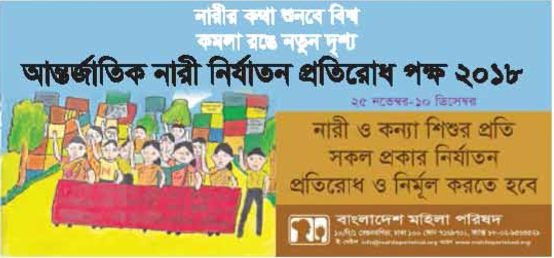 নারী নির্যাতন প্রতিরোধে সরকার কী করছে?
এমনেস্টি ইন্টারন্যাশনাল 
মহিলা ও শিশু বিষয়ক মন্ত্রনালয়
মহিলা বিষয়ক অধিদপ্তর
দলীয় কাজ
দল নং-১ ও৩
নারী নির্যাতনের ৩টি করে কারণ ও প্রভাব লিখ।
দল নং-২ ও ৪
নারী নির্যাতন প্রতিরোধে কোন কোন প্রতিস্টান
কী কী কাজ করছে তা লিখ।
বাংলাদেশ ও বিশ্ব পরিচয় বই এর ৬৮ পৃষ্ঠা খোলি ও পড়ি।
আজকে আমরা যা শিখলাম-
নারী নির্যাতনের কারণ
যৌতুক
দারিদ্র
অশিক্ষা
বেকারত্ব
স্বামীর মাদকাশক্তি
নারীদের দুর্বল ভাবা
নারীদের প্রতি নেতিবাচক দৃস্টিভংগি
নারী নির্যাতনের প্রভাব
অটিস্টিক শিশু
শিশুর মানসিক সমস্যা
শিশুর স্বাস্থ্য ও বেড়ে উঠা 
নারীরা শিক্ষা থেকে বঞ্চিত
নিচের প্রশ্নগুলোর উত্তর লিখ-
নারী নির্যাতনের ২টি কারণ 
     ১.যৌতুক ২.দারিদ্র
নারী নির্যাতনের ২টি প্রভাব
     ১.শিশুর স্বাস্থ্য ও বেড়ে উঠা ২.শিশুর মানসিক সমস্যা         
২ ধরনের নারী নির্যাতনের নাম 
     ১.নারীদের এসিড ছুঁড়ে মারা ২.যৌতুকের দাবীতে নির্যাতন ও হত্যা
কত সালে নারী উন্নয়ন নীতি প্রবর্তন করা হয়েছে।
     ২০১১ সালে
বাড়ির কাজ
তোমার মতে নারী নির্যাতনের প্রভাবে সমাজে নারীদের অবস্থান কী হতে পারে তা ৩টি বাক্যে লিখ।
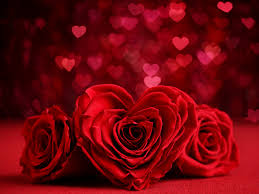 ধন্যবাদ